Русский музей
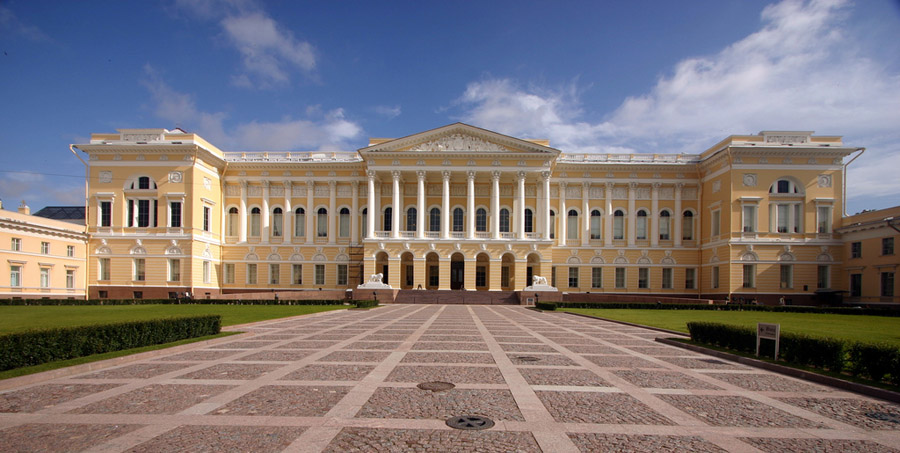 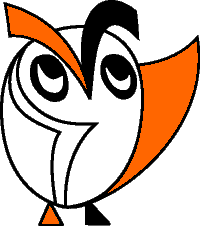 XIX век: для Русского музея император Александр III повелел приобрести Михайловский дворец со всеми принадлежащими к нему флигелями, службами и садом. Указ императора об учреждении этого музея начинался словами: «Незабвенный Родитель Наш, в мудрой заботливости о развитии и процветании отечественного искусства, предуказал необходимость образования в С.-Петербурге обширного Музея, в коем были бы сосредоточены выдающиеся произведения русской живописи и ваяния».
Как государство в XIX веке относилось к музеям?
XXI век – из обращения к президенту: «Высокие достижения не могут служить гарантией безопасности и стабильного существования общественного музея в России. В настоящее время музей (Н. Рериха) находится на грани прекращения своего существования:
– Министерство культуры стремится изъять наследие Рерихов, разрушив тем самым общественный музей;
– Департамент имущества Москвы в течение многих лет затягивает предоставление льгот по аренде усадьбы Лопухиных, где расположен музей, в результате чего задолженность по арендной плате составила 24 млн рублей…» (Н. Сологубский)
А вы как думаете, как правильно поступать?
Как государство в XXI веке относится к музеям?
Формулирование проблемы
Какую роль играют музеи в нашей жизни?
Заполни таблицу.
Какую роль сыграл император Александр III в создании музея?
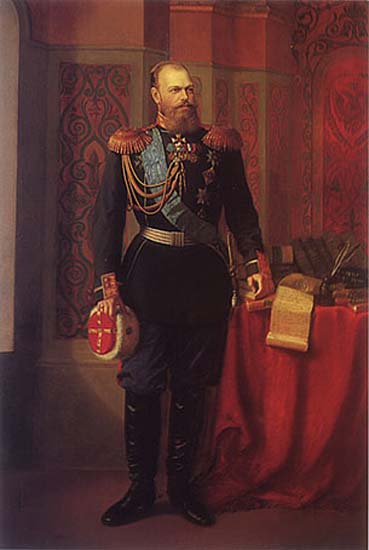 Александр III  был немногословен; владел французским, 
немецким и английским 
языками, но в обществе старался говорить только    по-русски.
В быту был прост, скромен и неприхотлив.
Какие изменения происходили с Русским музеем в течение XIX–XXI веков?
Государственный Русский музей был учрежден в Санкт-Петербурге по Указу императора Николая II в 1895 году 
и торжественно открыт для посетителей
 19 марта 1898 года,
 став первым в России государственным музеем русского изобразительного искусства.
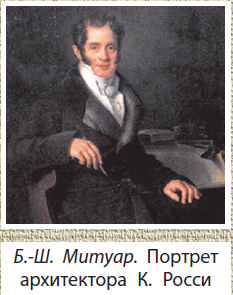 Архитектором Михайловского дворца является Карл Росси. 
Над проектом он начал работать в 1817 году. Одновременно с постройкой Михайловского дворца архитектор создал площадь перед ним (площадь Искусств)
СВИНЬИН Василий Федорович (1865-1939, Л.)
Архитектор, инженер.
Автор программы реставрации и реконструкции Михайловского дворца для размещения в нем "Русского музея императора. Александра III".
Полностью были перестроены интерьеры дворца.
ИСТОРИЯ СОЗДАНИЯ МУЗЕЯ
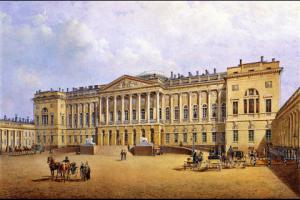 Первоначально музей располагался в залах Михайловского дворца.
Первоначальное положение о Русском музее предусматривало наличие в нем трех отделов!
Собрание музея в этот период насчитывало 1880
Около 100.000 человек посетило музей в первый год после открытия
Штат состоял.
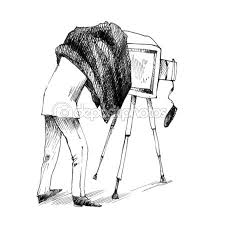 два хранителя
продавец изданий
фотограф
вахтер
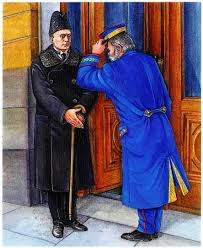 швейцар
галерейные служители
Как вы думаете какие профессии дошли до наших дней?
В связи со значительным увеличением коллекции в 1910-1914 годах Леонтием Николаевичем Бенуа был спроектирован новый корпус.
Он получил имя своего создателя - "корпус Бенуа".
ДВОРЦЫ РУССКОГО МУЗЕЯ
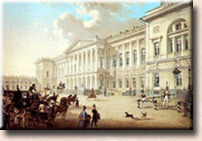 Михайловский дворец



Строгановский дворец



Мраморный дворец



Михайловский замок
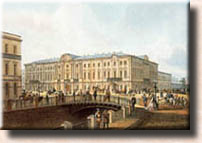 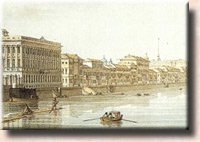 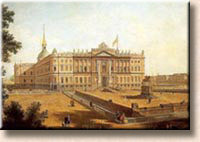 При входе в Русский музей, справа и слева, стоят великолепные скульптуры каменных львов. Простота и изящество их очертаний напоминают нам о красоте этих благородных животных.
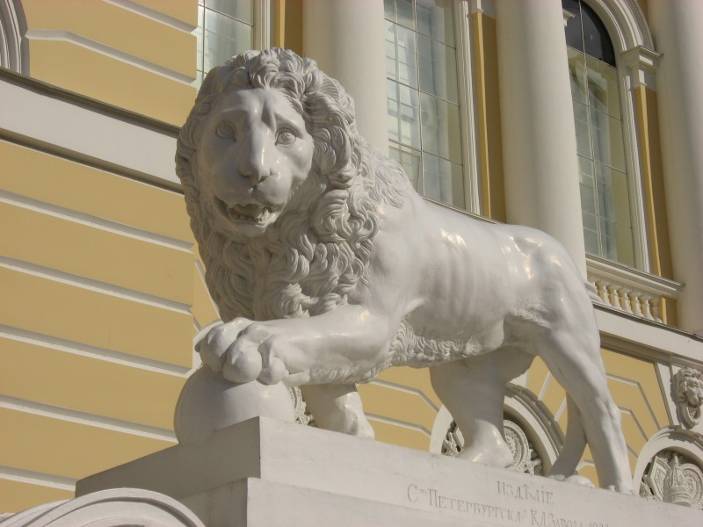 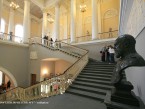 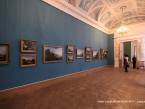 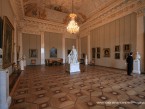 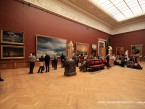 Интерьеры музея. Внутреннее убранство обошлось дороже, чем строительства самого   здания
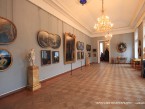 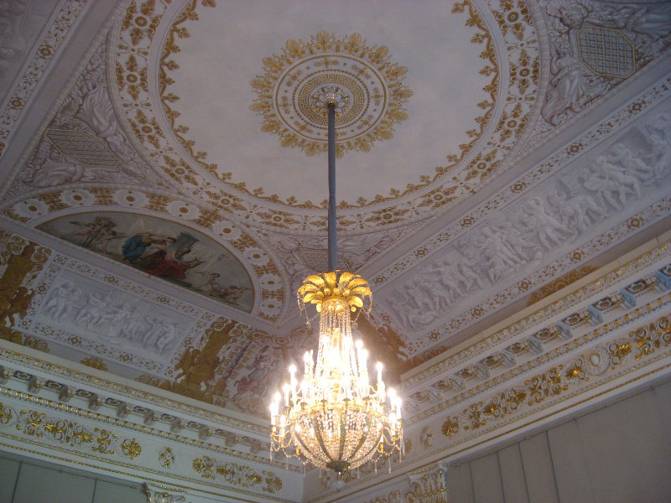 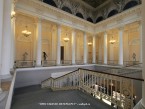 Коллекции музея
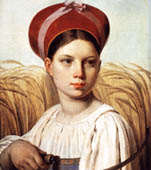 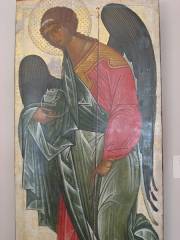 статуя
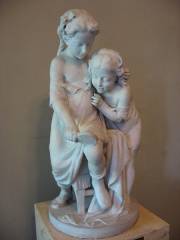 икона
портрет
Что произойдёт, если музей вдруг перестанет существовать?
Какую роль играют музеи в нашей жизни?
Выполните синквейн на тему 
«Русский музей»
1-я строка – одно слово, обычно существительное, отражающее главную идею, в данном случае «Русский музей»;
2-я строка – два слова, прилагательные, описывающие основную мысль;
3-я строка – три слова, глаголы, описывающие действия в рамках темы;
4-я строка – фраза из нескольких слов, выражающая отношение к теме;
5-я строка – одно слово (ассоциация, синоним к теме, обычно существительное, допускается описательный оборот, эмоциональное отношение к теме).
Рефлексия
Оцените свою работу на уроке.